Поэзия народного костюма
В древние времена костюм был выразителем имущественного  и сословного положения людей. Также нес значительное смысловое значение.
В глубокой древности великая способность людей мечтать  - родила художественный  символ – образ птицы.
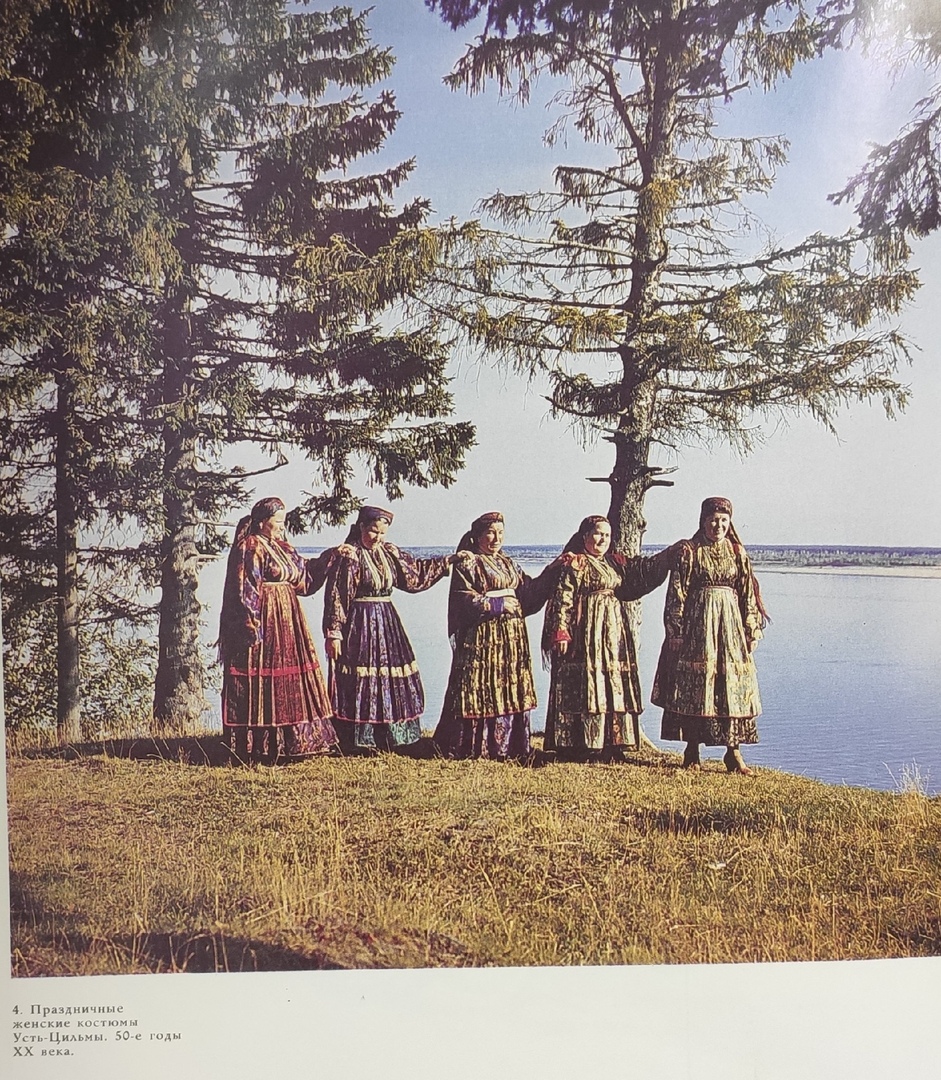 Когда женщина шла, костюм ее сохранял свою особенность  - плавную текучесть линий, так привлекающую людей в движениях лебедя или гордой походке павлина
по цветовому решению костюм можно было классифицировать по признакам: по половому, по возрастному,  степени зажиточности, сословной принадлежности, по бытовым и практическим назначениям.
-Символ чистоты, милосердия и печали;


Символ земли, покоя и постоянства, отрешения, скорби и траура;


Цвет огня, крови, солнца, долголетия, плодородия, силы, власти.
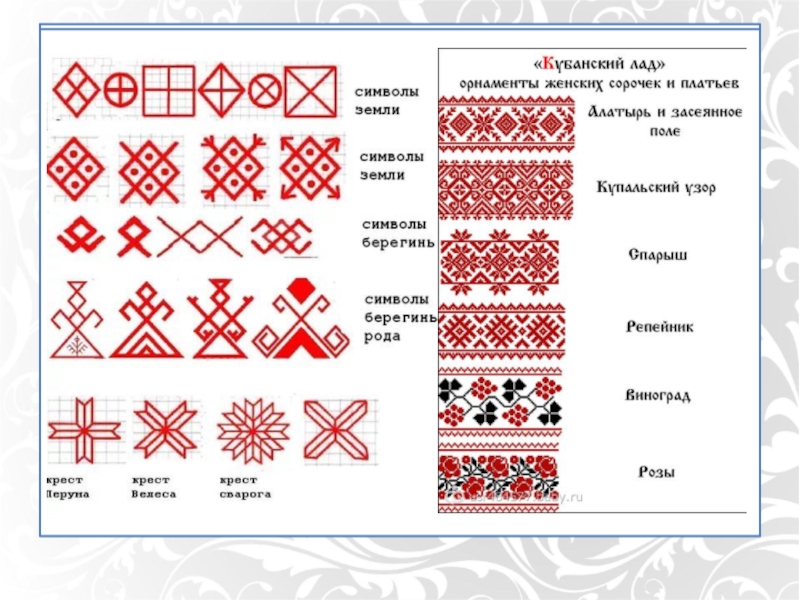 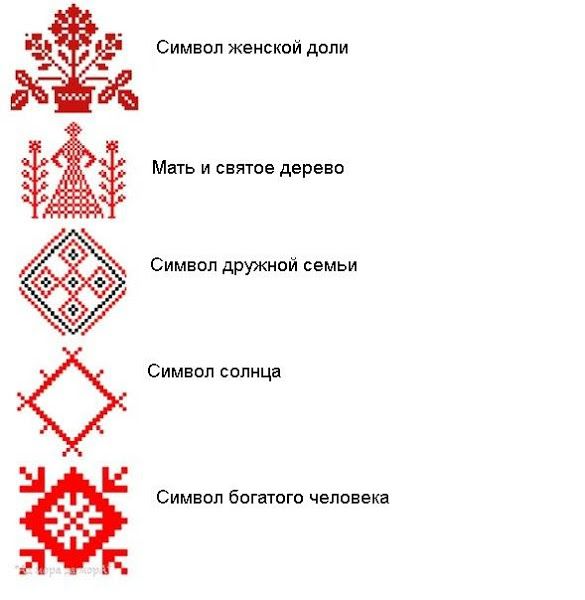 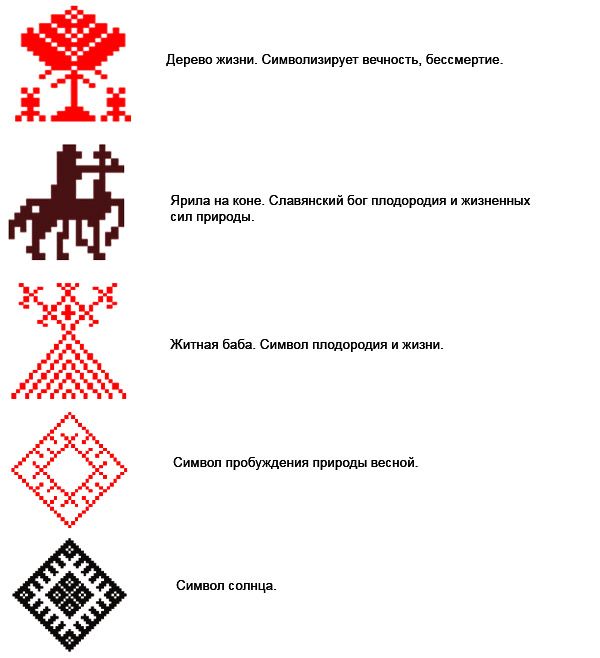 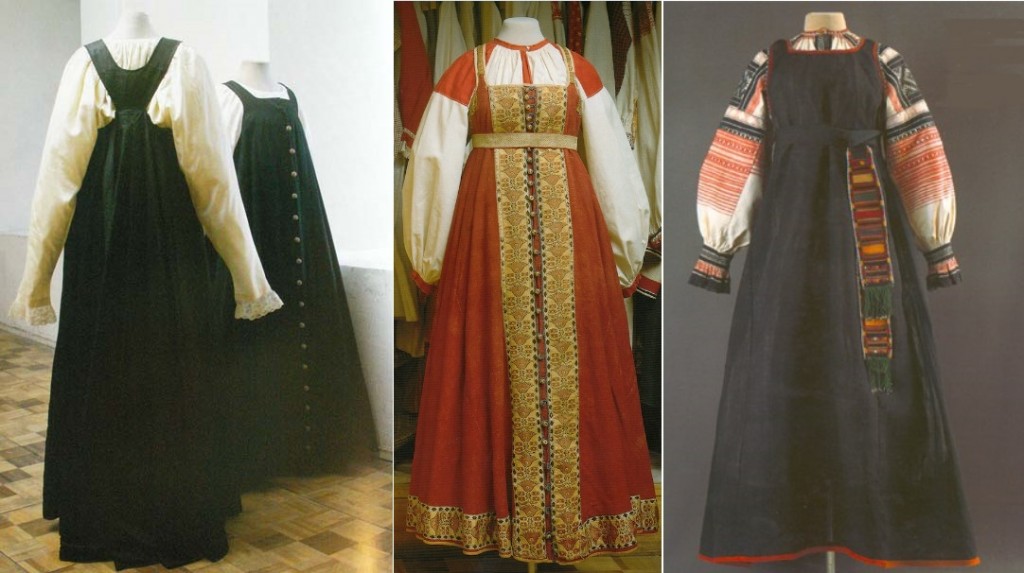 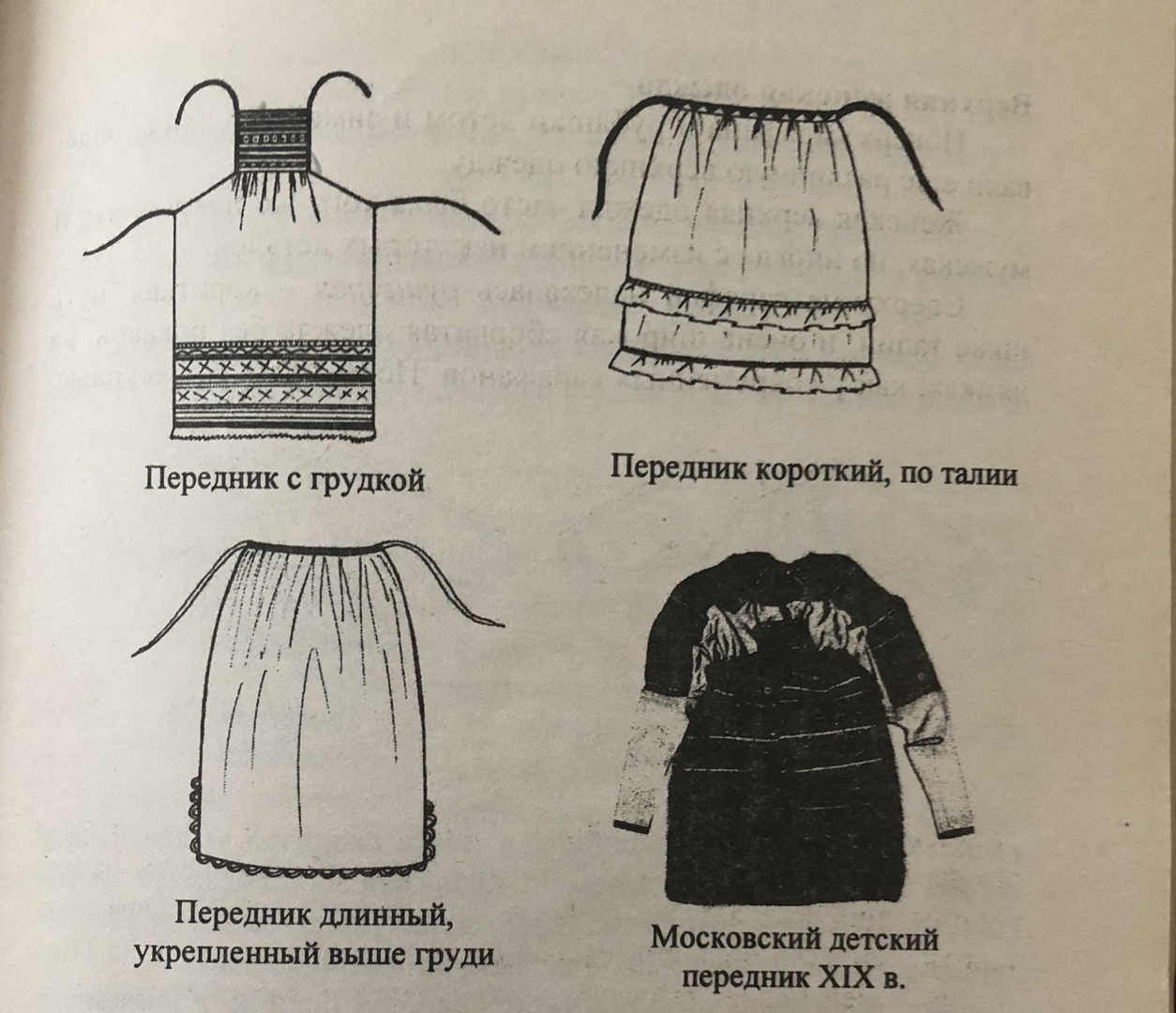 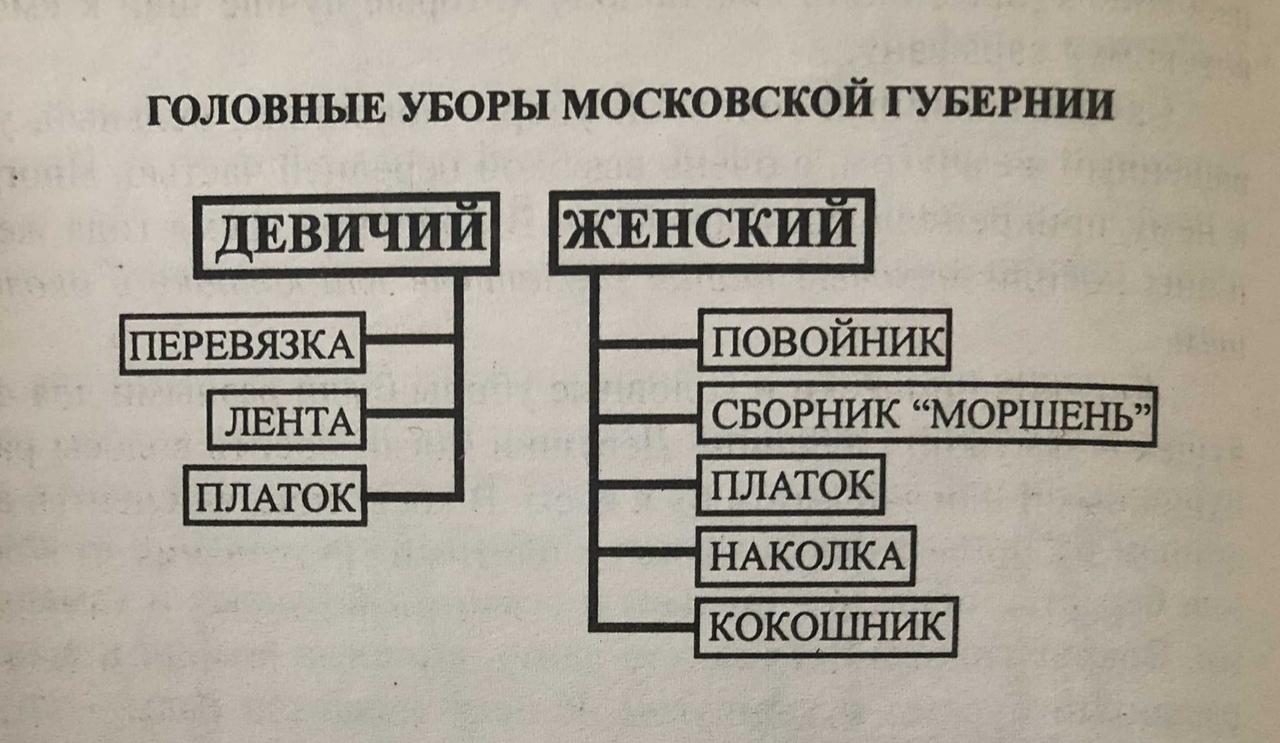 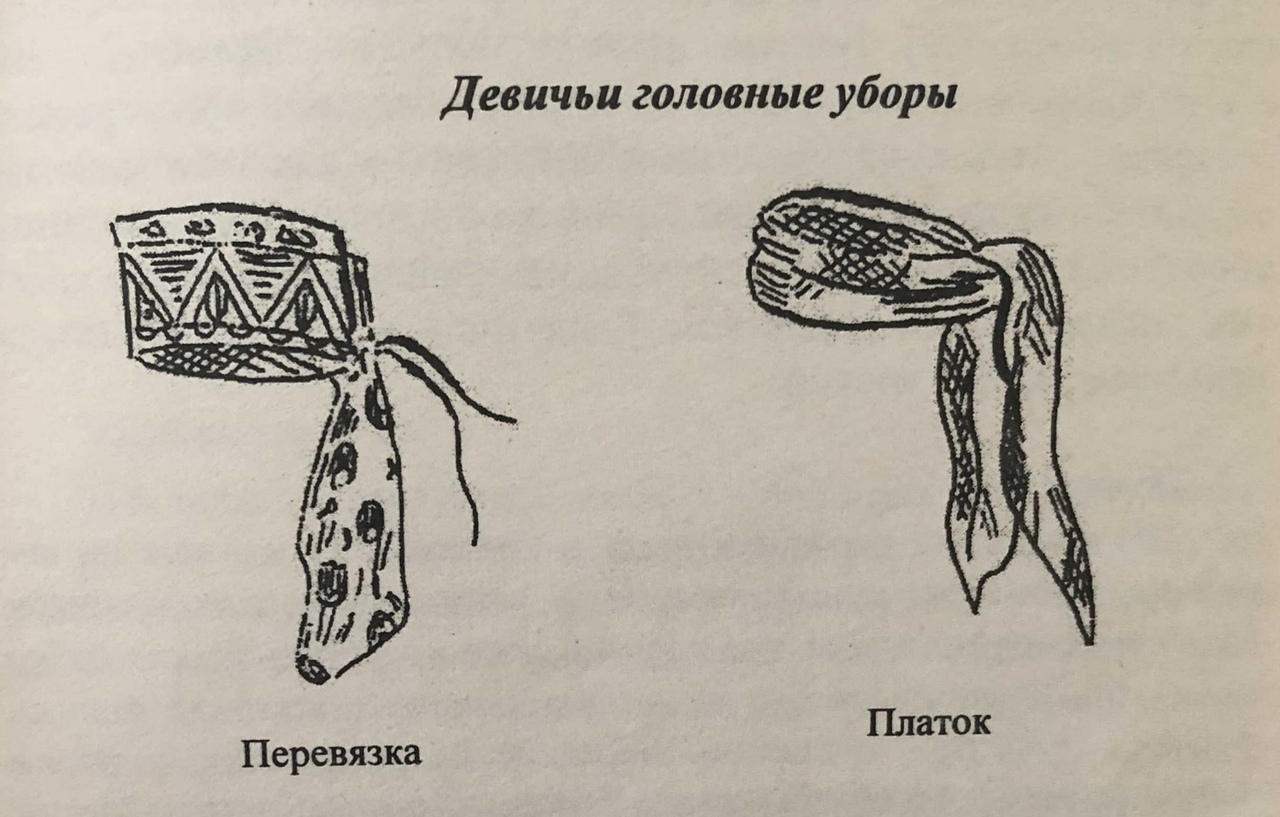 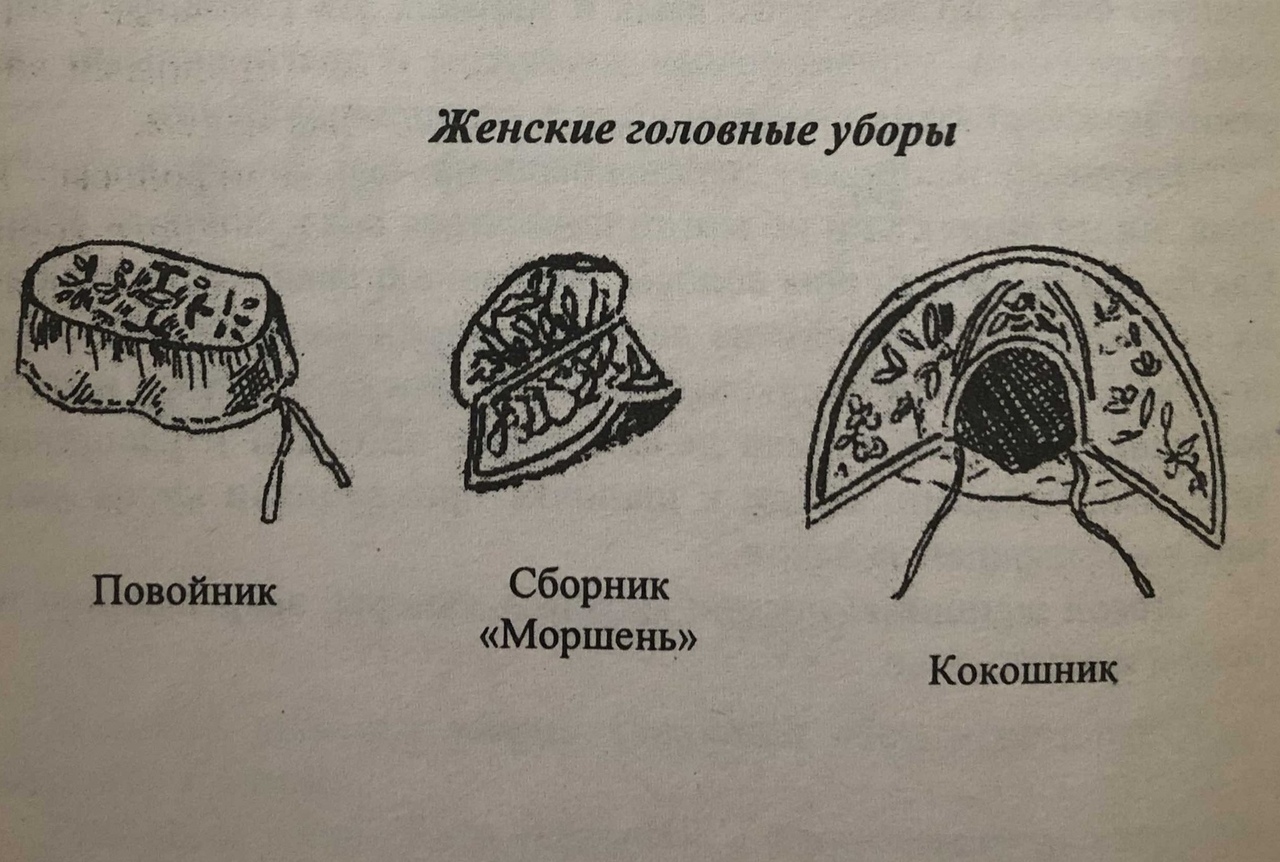 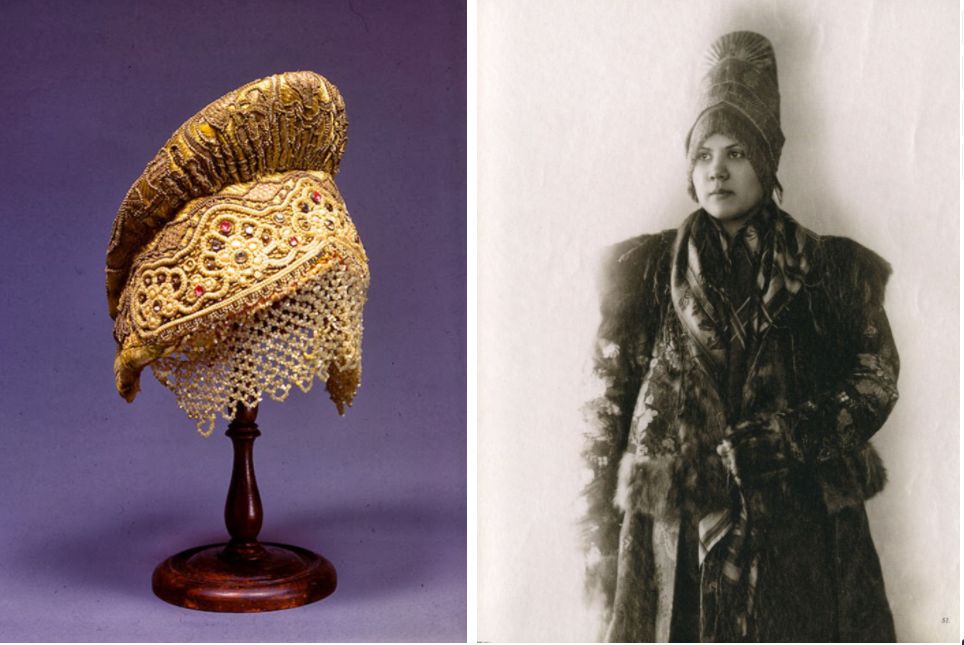 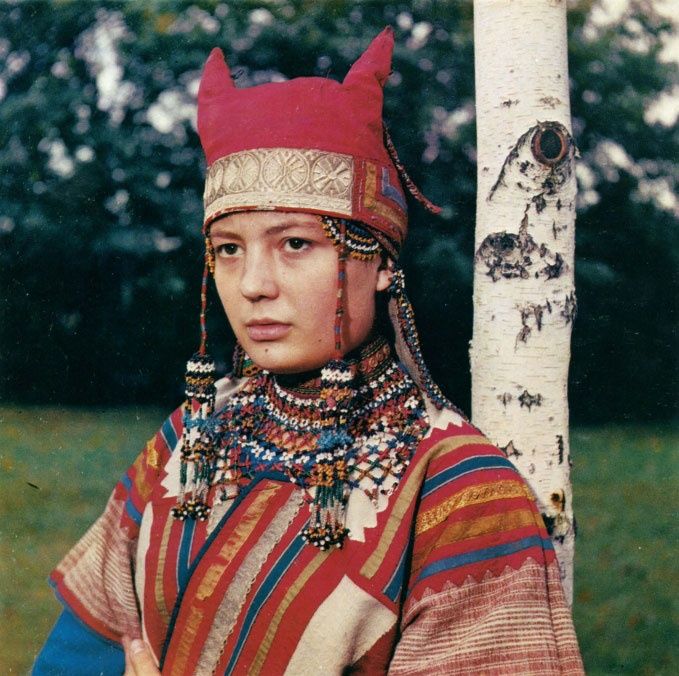 Спасибо за внимание!